Unterrichtsvorschlag: Steinzeit
Hier:
Bild der Cheops-
Pyramide
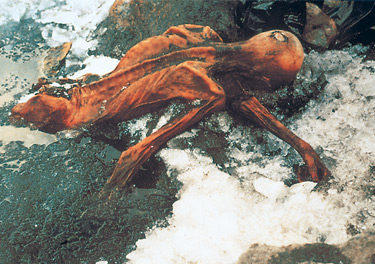 Unterrichtsvorschlag - Steinzeit
das Leben in der Alt- und Jungsteinzeit  beschreiben sowie das Alte Ägypten mit Europa während der Steinzeit überblicksartig vergleichen 
(Altsteinzeit, Jungsteinzeit, Neolithische Revolution)
Unterrichtsvorschlag: Steinzeit
Ziel der Doppelstunde: 
SuS erkennen, dass zur Zeit der ägyptischen Hochkultur ca. 3000 v.Chr. die Menschen in Mitteleuropa auf einer weniger entwickelten Zivilisationsstufe lebten, die wir als (Jung)Steinzeit bezeichnen 
Die bereits für Ägypten erarbeiteten Merkmale einer Hochkultur sollen als Vergleichsgrundlage dienen
Unterrichtsvorschlag: Steinzeit
1. Einstieg und Wiederholung: 
	Bildimpuls Cheops-Pyramide


           Hier: Bild der Cheops-Pyramide
Unterrichtsvorschlag: Steinzeit
Vergleich
Unterrichtsvorschlag: Steinzeit
2. Überleitung: Impuls Karte „Frühe Hochkulturen“
Unterrichtsvorschlag: Steinzeit
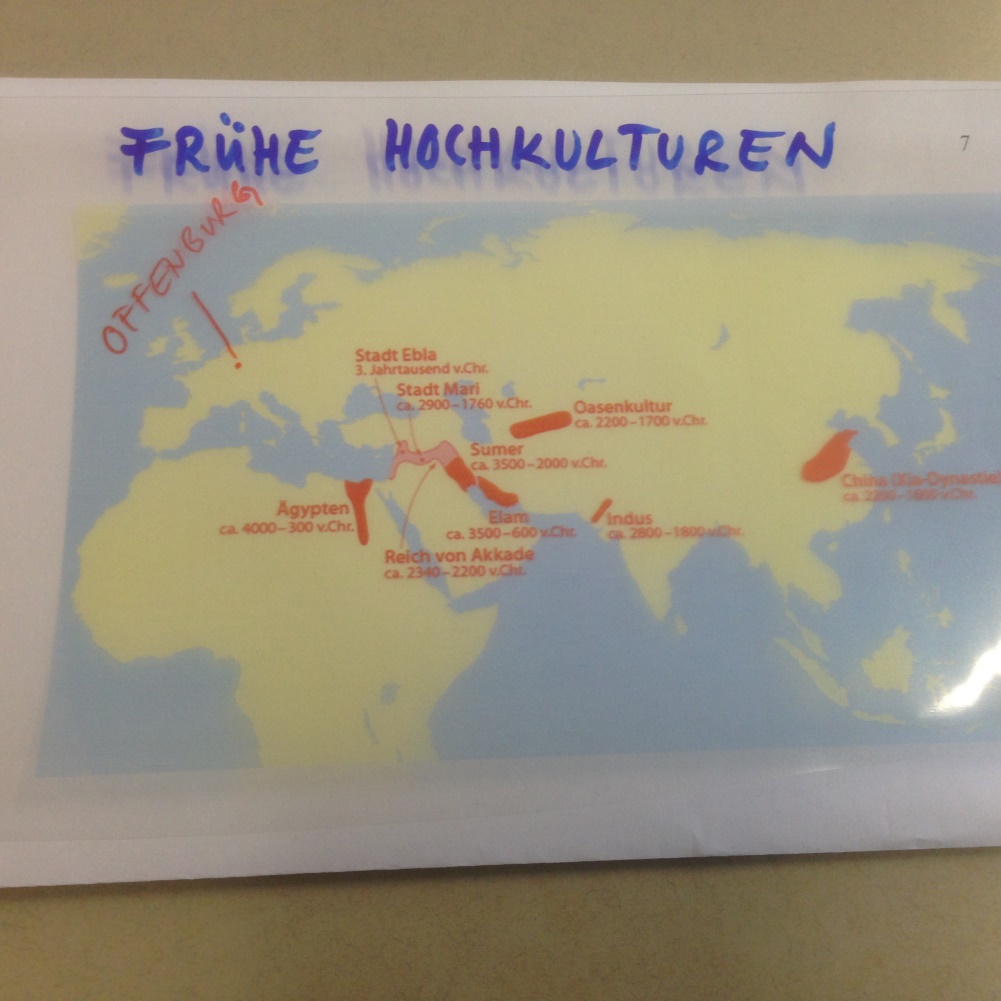 3. Überleitung: Wie können wir herausfinden, wie die Menschen zur selben Zeit in Europa (auf Karte zeigen, evtl. Schulort nennen) lebten?
Bild: Karte Hochkulturen von Maximilian Dörrbecker (Chumwa) [CC BY-SA 2.5 (https://creativecommons.org/licenses/by-sa/2.5)], via Wikimedia Commons https://upload.wikimedia.org/wikipedia/commons/6/68/Karte_Hochkulturen.png
Unterrichtsvorschlag: Steinzeit
Leitfrage (Tafel): Wie lebten die Menschen in Europa um 3000 v.Chr.? Vergleich mit Ägypten?
4. Lehrervortrag, unterstützt durch Folien, PPP
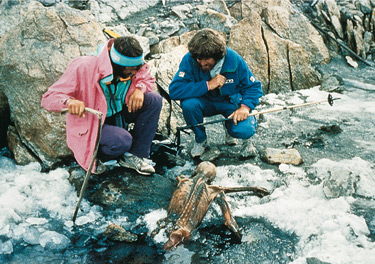 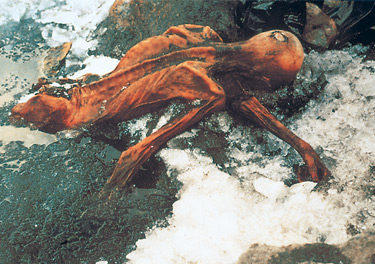 Unterrichtsvorschlag: Steinzeit
5. Strukturierende Fragen erarbeiten
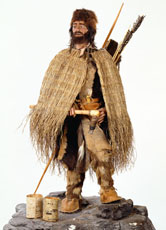 Unterrichtsvorschlag: Steinzeit
Unterrichtsvorschlag: Steinzeit
6. Erarbeitung (entweder in Einzel- oder Partnerarbeit oder auch arbeitsteilig möglich):
Lehrervortrag: „Wir gehen jetzt so vor wie die zahlreichen beteiligten Wissenschaftler, informieren uns über die Forschungsergebnisse und ziehen dann Rückschlüsse auf Ötzis Leben, stellvertretend für die (Jung)Steinzeit!“
Unterrichtsvorschlag: Steinzeit
AB: Wer war „Ötzi“?


Aufgabe: Unterstreicht im Text die wichtigsten Funde und notiert sie in der linken Spalte. Notiert dann in der rechten Spalte, welche Rückschlüsse wir daraus auf Ötzis „Beruf“ ziehen können.
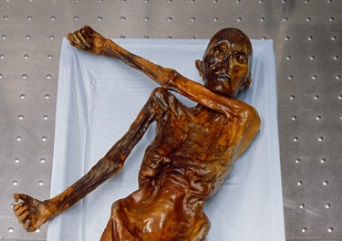 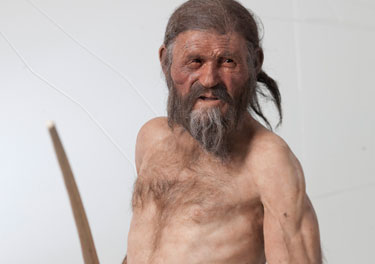 Unterrichtsvorschlag: Steinzeit
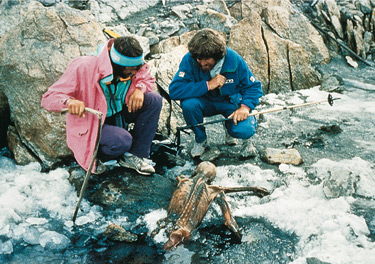 Wer war „Ötzi“?
		        (vgl. Arbeitsblatt)
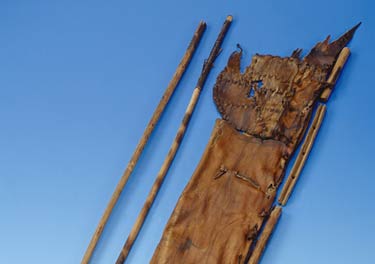 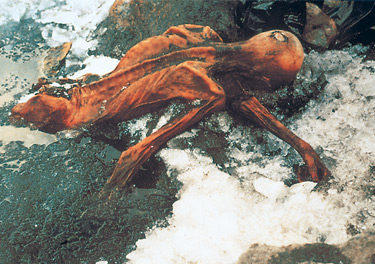 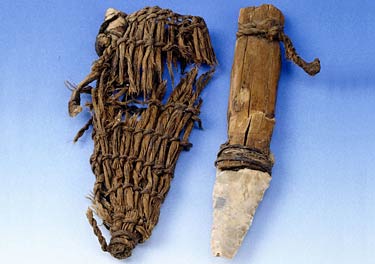 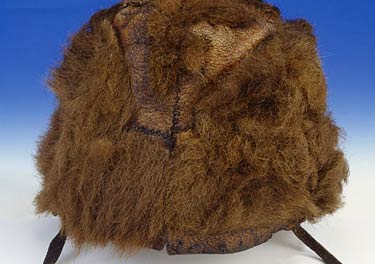 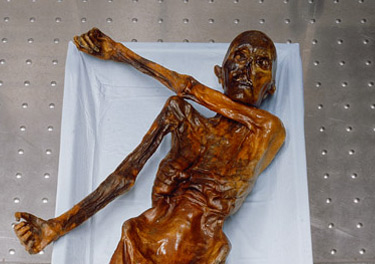 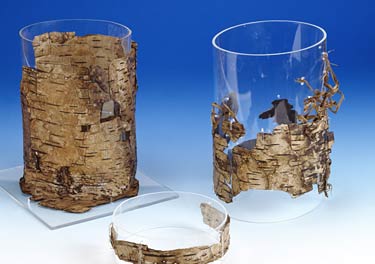 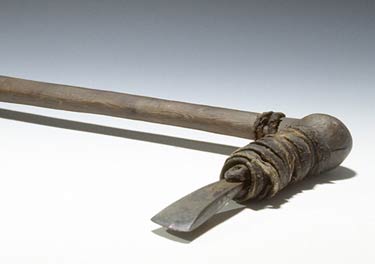 Unterrichtsvorschlag: Steinzeit
Unterrichtsvorschlag: Steinzeit
7. Ergebnisse I
Zusammenführung: SuS stellen Zusammenhang her zwischen dem jeweiligen Fund und dem Rückschluss auf „Ötzis“ Tätigkeit bzw. „Beruf“
SuS bekommen Gelegenheit, zu begründen, welchen „Beruf“ sie aufgrund der Funde für den wahrscheinlichsten halten, damit noch einmal ein klarer Zusammenhang zwischen Fund und Schlussfolgerung hergestellt wird
Impulse: „Was spricht für die Annahme, dass Ötzi Bauer war? Was haltet ihr für den wahrscheinlichsten Beruf? Begründet mit Textbezug!“
Unterrichtsvorschlag: Steinzeit
Unterrichtsvorschlag: Steinzeit
8. Ergebnisse II (Arbeitsblatt)
Unterrichtsvorschlag: Steinzeit
8. Ergebnisse II
       Ägypten                                       Europa


  Frühe Hochkultur                           Niedrigere
                                                     Entwicklungsstufe:
                                                         (Jung)Steinzeit
Unterrichtsvorschlag: Steinzeit
9. Ergebnisse III: Antworten auf Schülerfragen
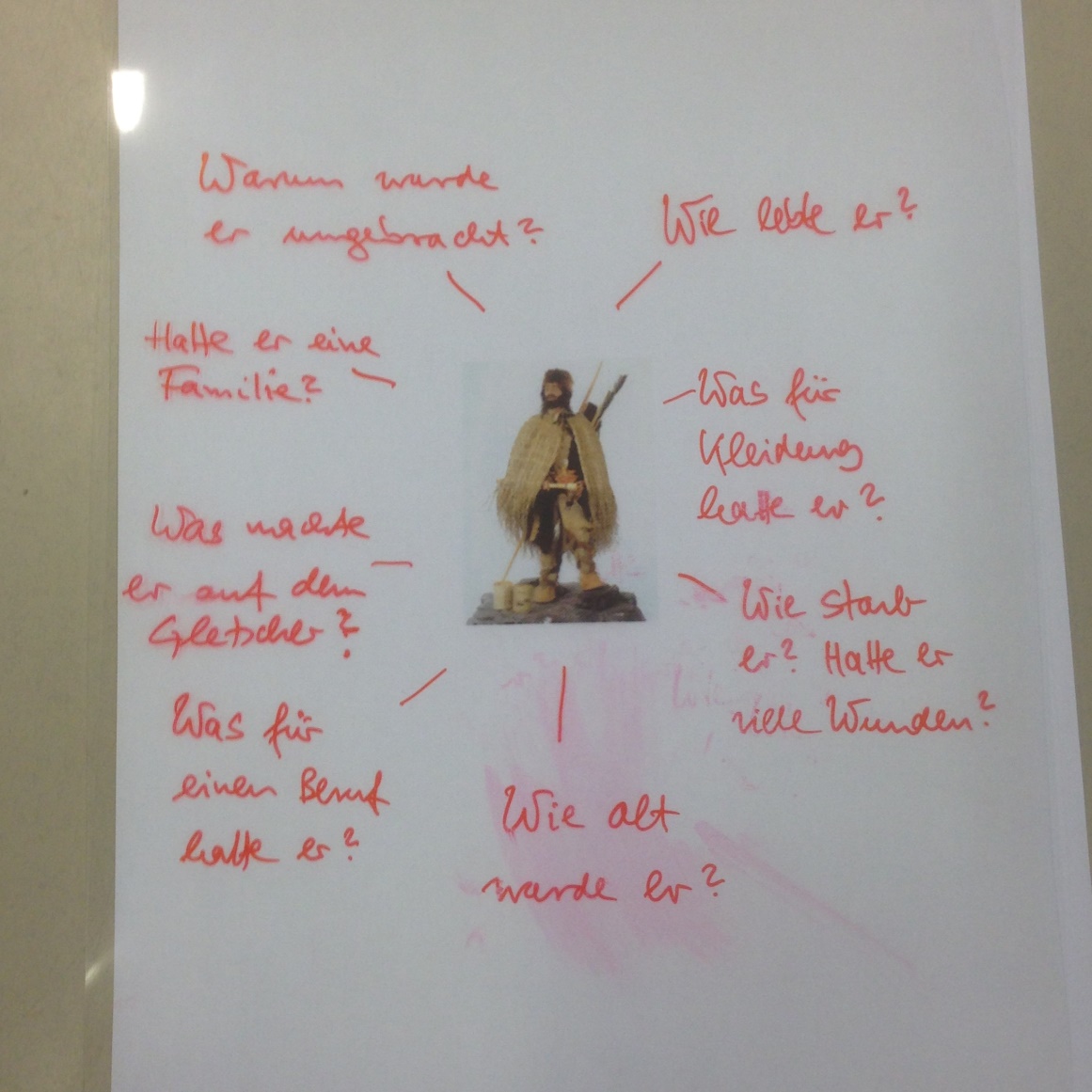 Unterrichtsvorschlag: Steinzeit
10. Hausaufgabe: 

Erstelle aus den im Unterricht verwendeten Materialien und durch Recherche im Internet (www.iceman.it) einen Steckbrief zu „Ötzi“!

oder
 
Hättest du lieber als Jäger in der Steinzeit oder als Schreiber in Ägypten gelebt? Schreibe eine Antwort mit mindestens drei Gründen, die für ein Leben als Jäger und für ein Leben als Schreiber sprechen.
Danke für Ihre Aufmerksamkeit!